„Wir am Bremer“– ein Stadtraum für alle?Quartiersmanagement im Bahnhofsviertel /Stadtraum Bremer Platz
Deutscher Stadtmarketingtag 2024
Stadt für alle – Echt jetzt?!
21. – 23. April 2024, Wuppertal
Quartiersmanagement Stadtraum Hbf. / Bremer Platz
Ansprechbar für das Quartiersmanagement:
Stadt MünsterSozialamt
Frau Döpker, Herr Scholz
Tel.: 02 51/4 92-55 77
E-Mail: quartiersmanagement@stadt-muenster.de

Quartiersbüro:
Bremer Platz 44a, 48155 Münster (im EG des Parkhauses)
2
[Speaker Notes: QM ist in einem Quartiersbüro vor Ort ansprechbar und telefonisch oder über E-Mail erreichbar
Herzliche Einladung sich die Arbeit vor Ort detailliert anzuschauen]
„Der Bremer Platz in Münster“
Biographie der Milieuentwicklung:
Rückseite des Bahnhofes / Schnittstelle zur Wohnbebauung 
Platz wurde vom Busbahnhof zur Grünfläche entwickelt (Ende 80er)
Drogen- und Trinkerszene hat sich dort etabliert
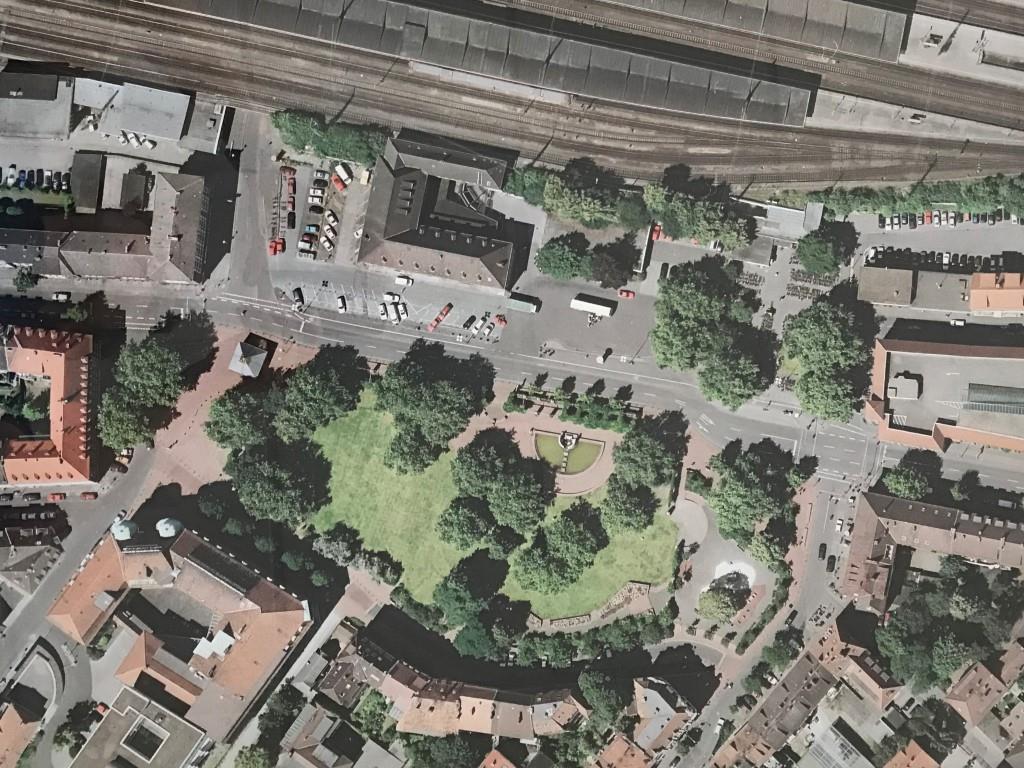 3
Aufwertung Stadtraum Bremer Platz
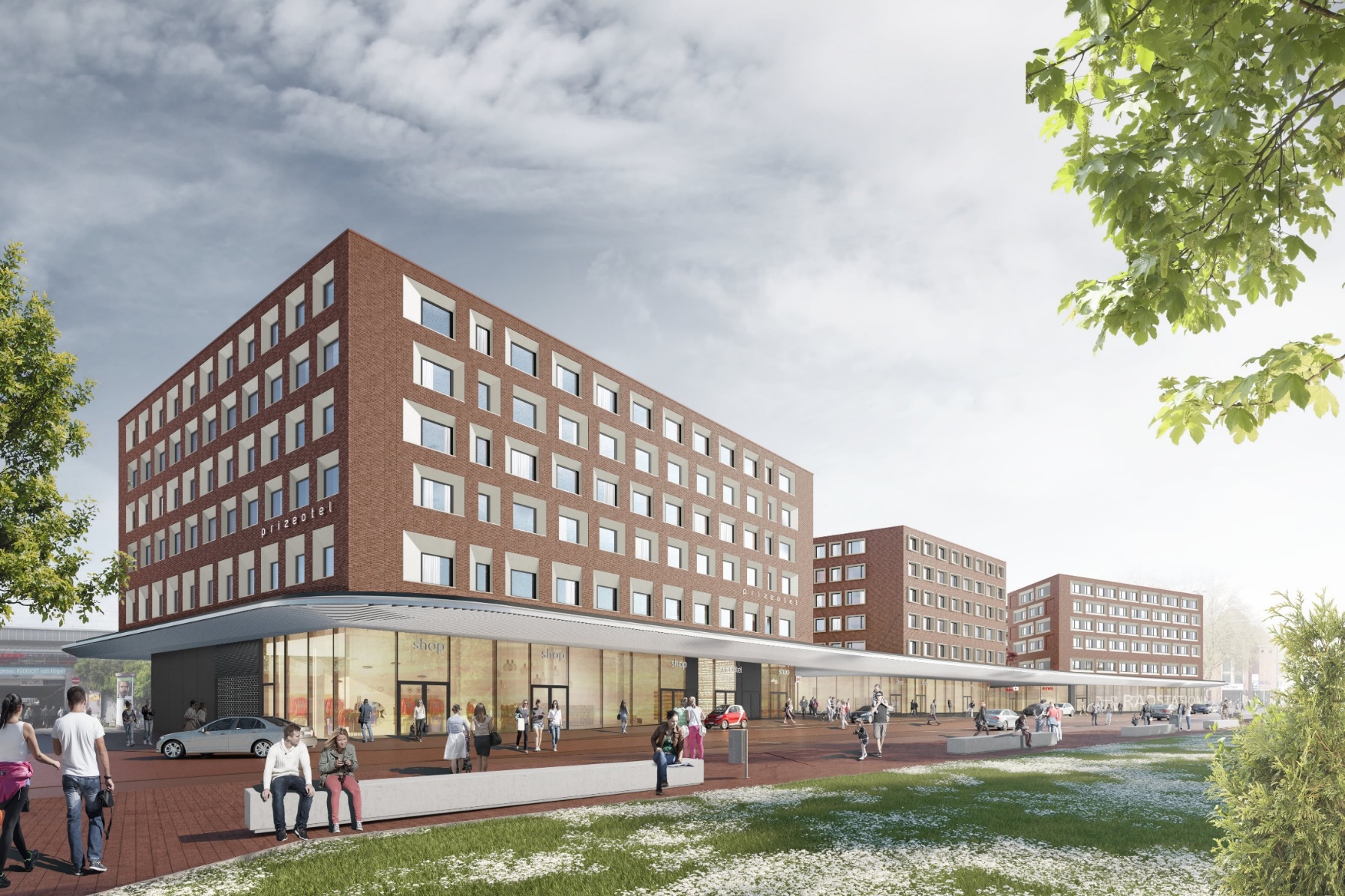 Investorenprojekt „Hansator“ auf der Rückseite des Bahnhofes 
Öffentliche zentrale Grünfläche soll ebenfalls entwickelt werden
Quartiersmanagement wurde 2018 eingerichtet
4
Situation am Bremer Platz vor der Neugestaltung
Baumaßnahme führt zu Verschiebung des Szeneaufenthalt nahe der Wohnbebauung
Interimsmaßnahmen (z.B. Wetterschutz, Sichtschutz) wurden eingerichtet
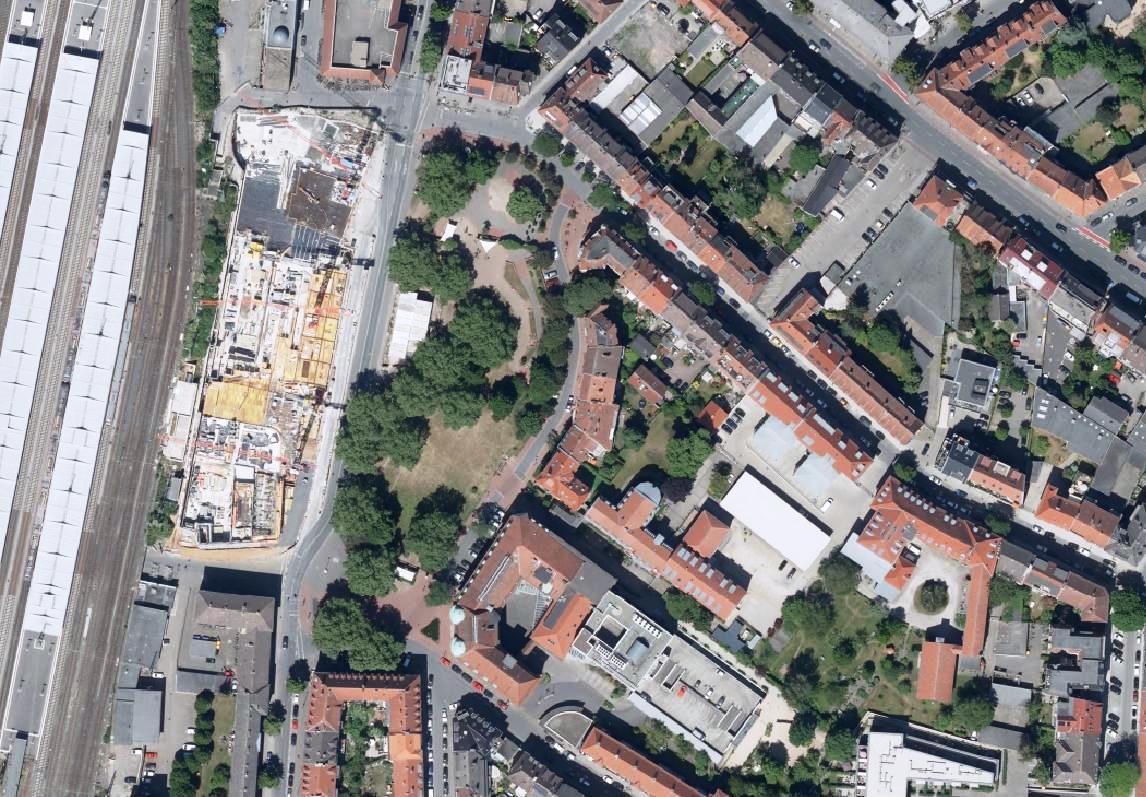 5
Quartiersmanagement Stadtraum Hbf. / Bremer Platz
Zielsetzung / Zentrale Aufgaben
Alle Interessen- und Nutzergruppen sowie Anlieger sind am Umgestaltungsprozess des Bremer Platzes und seiner künftigen Entwicklung beteiligt. 
In Abstimmung werden frühzeitig Maßnahmen vereinbart und ergriffen, die negativen Entwicklungen im Stadtraum und einer Verdrängung der Drogenszene entgegenwirken.
6
Interessenausgleich / Moderation / Mediation
7
Polarisierung: 
Welche Themen spalten das Viertel?
Streitpunkt: Verbleib der „Szene“
8
Neugestaltung Bremer Platz
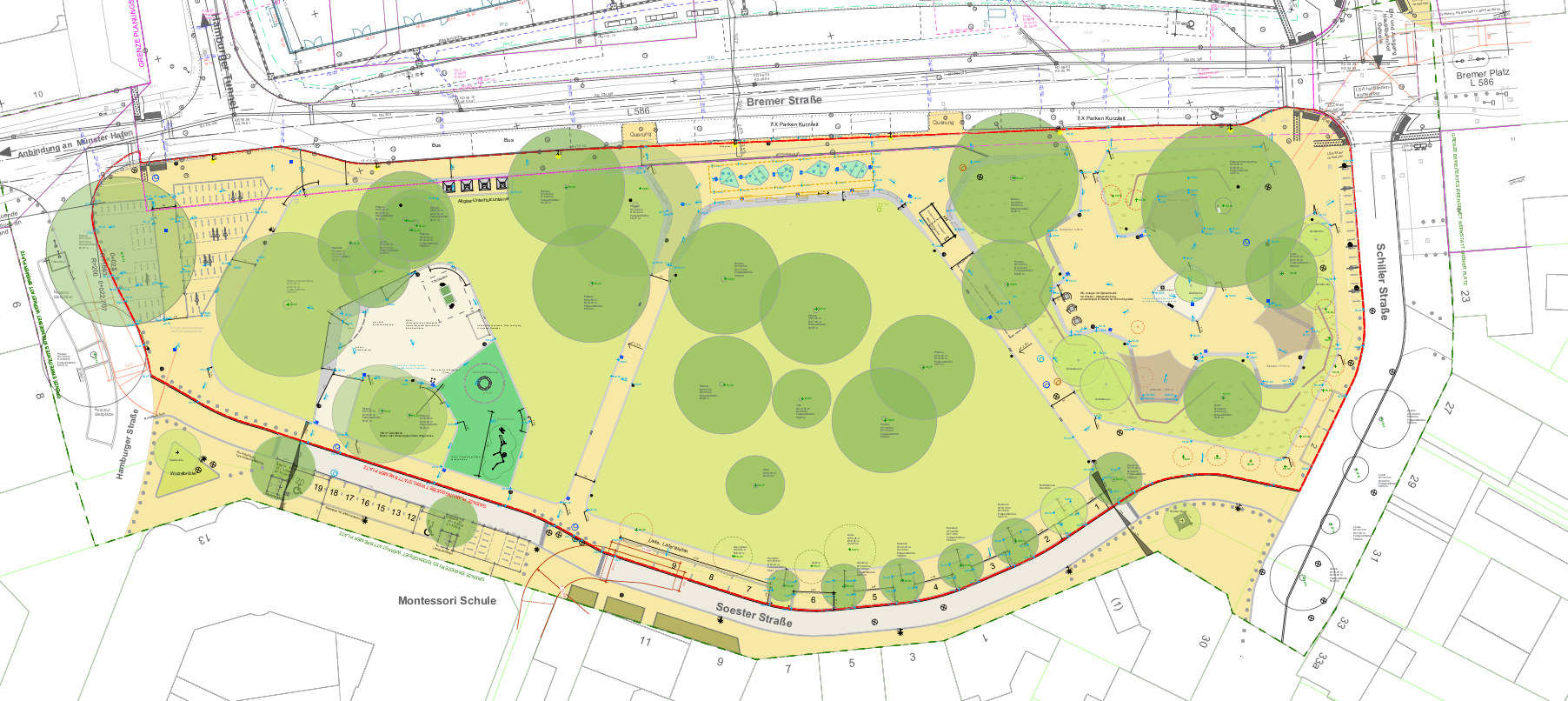 „Szene“ im Norden
„Aktionsfläche“
„Eingangstor“
und  
grüne Mitte
„Akzeptanzraum“ für Szene 
„Soziale Verteilung“ der Räume durch Wegeführung, Sichtschutz und Beleuchtung
„Gestaltungsanspruch“ an einen positiven Raum, um die öffentliche Nutzung zu unterstützen
9
Erhebungen
Zwei Quartiersdialoge (01. März und 25. April 2023) mit 110 Befragten
Onlinebefragung mit 435 Teilnehmer*innen
11 qualitative Interviews mit beteiligten Akteur*innen
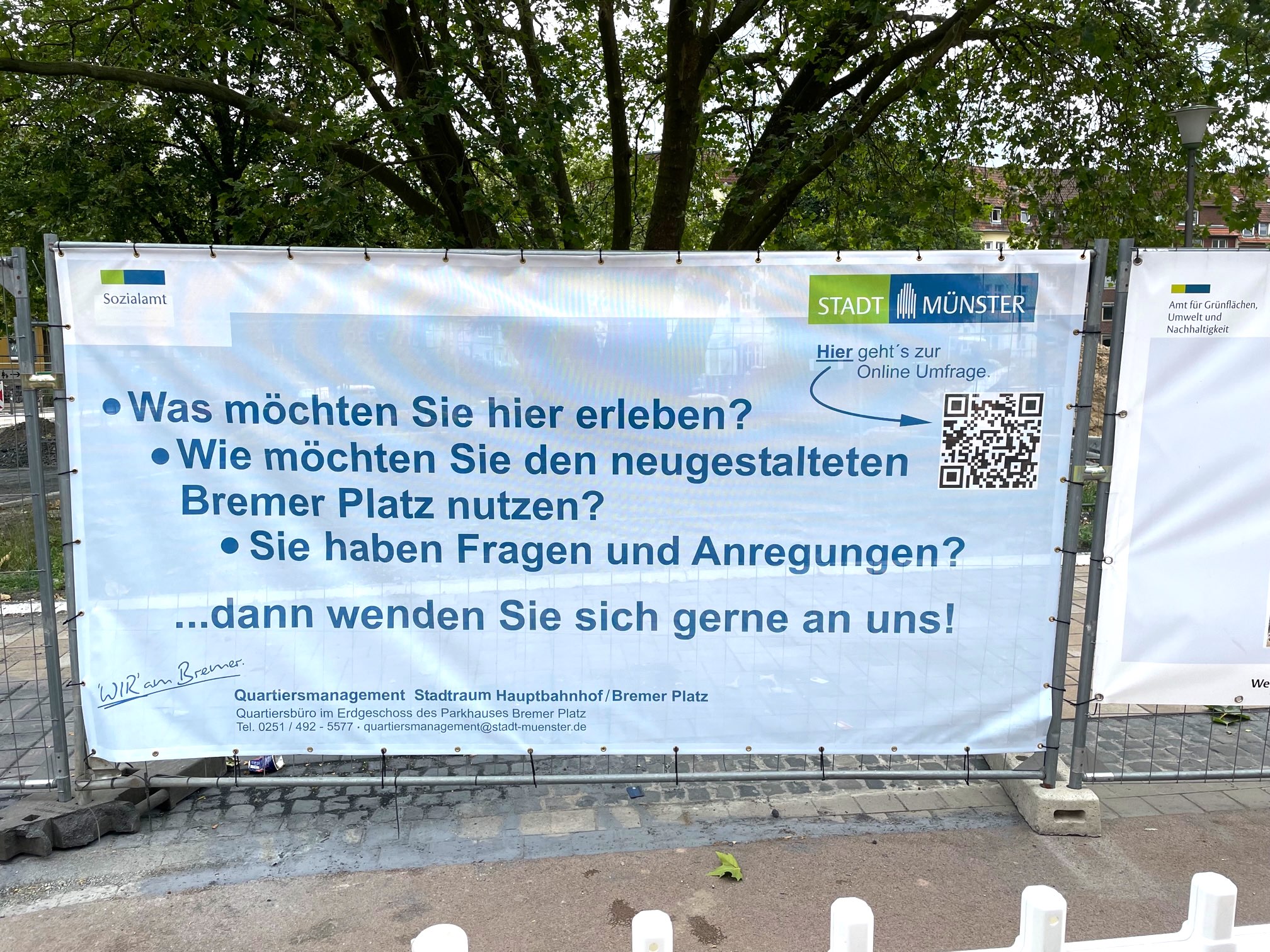 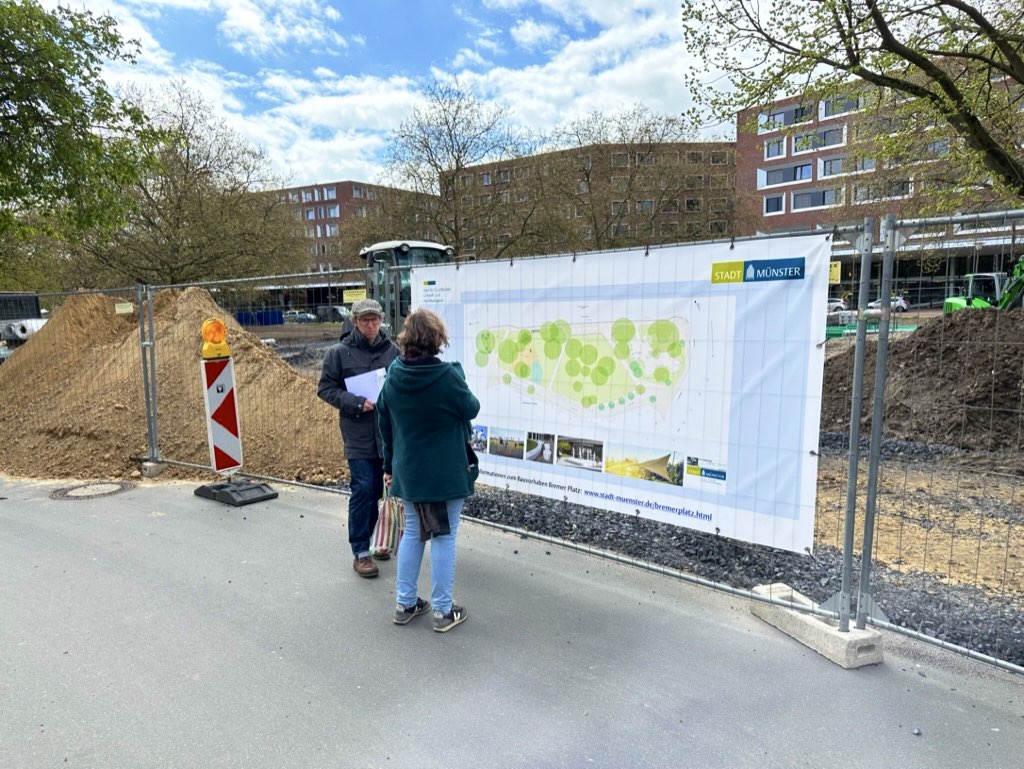 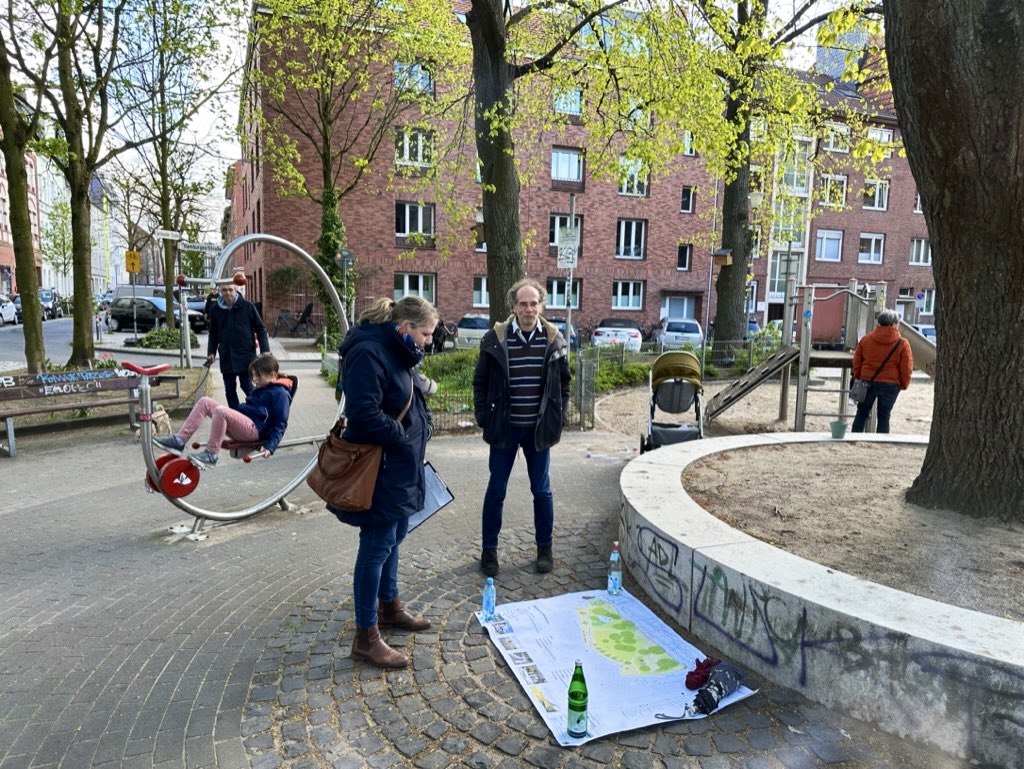 Onlineumfrage Was möchten Sie hier erleben?
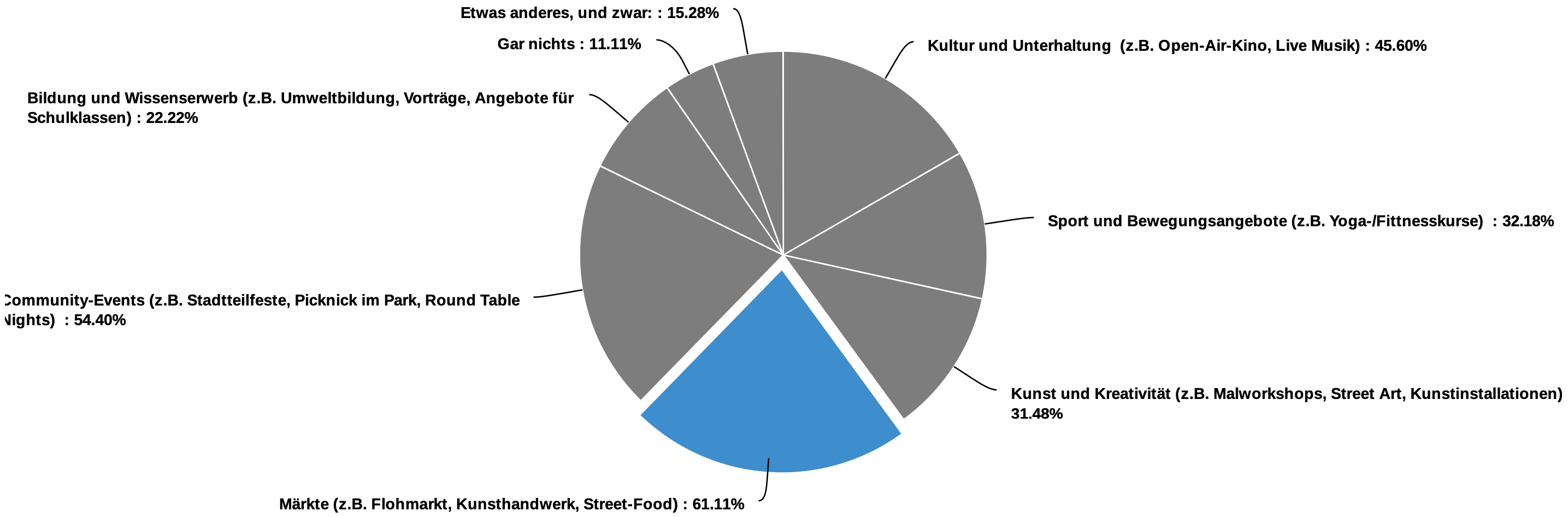 OnlineumfrageKönnen Sie sich vorstellen, sich aktiv daran zu beteiligen, den Bremer Platz zu einem Ort für alle zu machen? Wenn ja, wie?
ZeitstrahlEntwicklung eines Vorgehens zur Belebung der öffentlichen Grünfläche auf dem Bremer Platz
Vision: Der „Bremer Platz“ ist eine attraktiv gestaltete, öffentliche Grünfläche und ein „Platz für Alle“, auf dem sich alle Nutzergruppen nebeneinander sicher fühlen, sowohl beim Durchqueren als auch beim Verweilen.
Quartiersmanagement Stadtraum Hbf. / Bremer Platz
Vielen Dank für Ihr Interesse!
14